برعاية السيد عميد كلية التربية الأساسية 
الأستاذ الدكتور (قصي عبد العباس حسن الأبيض)
 يقيم قسم رياض الأطفال
معرض
(خطتي في روضتي)
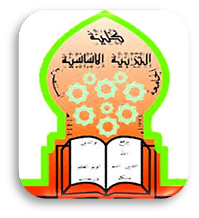 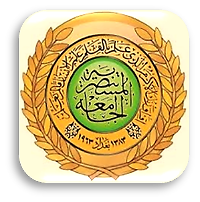 معرض

(خطتي في روضتي)

إعداد
 طالبات الصف الرابع (قاعة 5)
الدراسة الصباحية/ الفصل الدراسي الأول
للعام الدراسي (2024/2023)م
مادة طرائق التدريس المتخصصة

فكرة وإشراف
أ.م.د. إيمان يونس إبراهيم
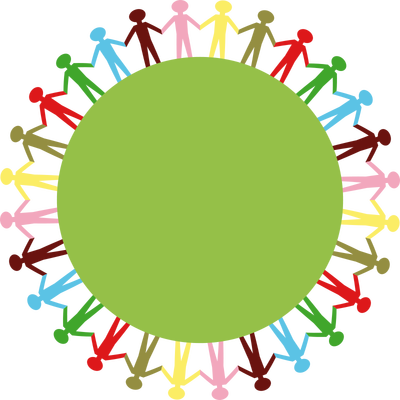 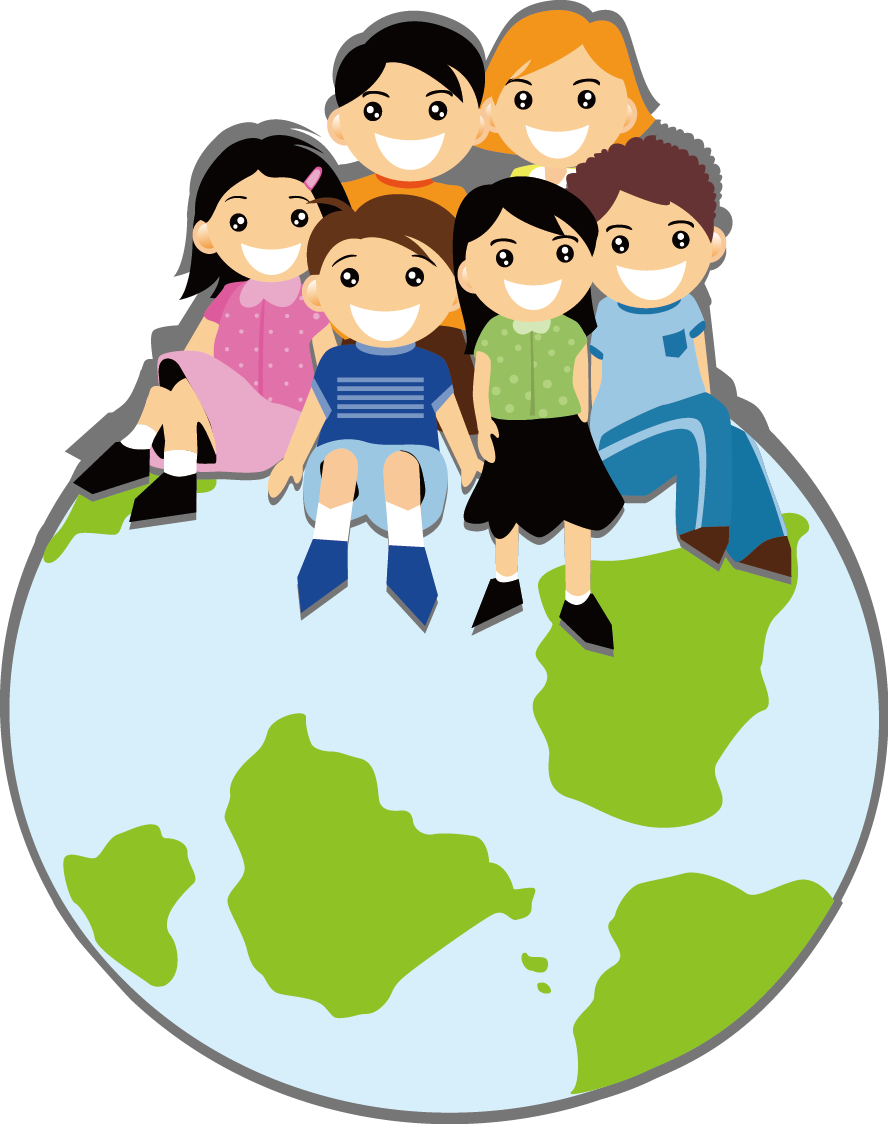 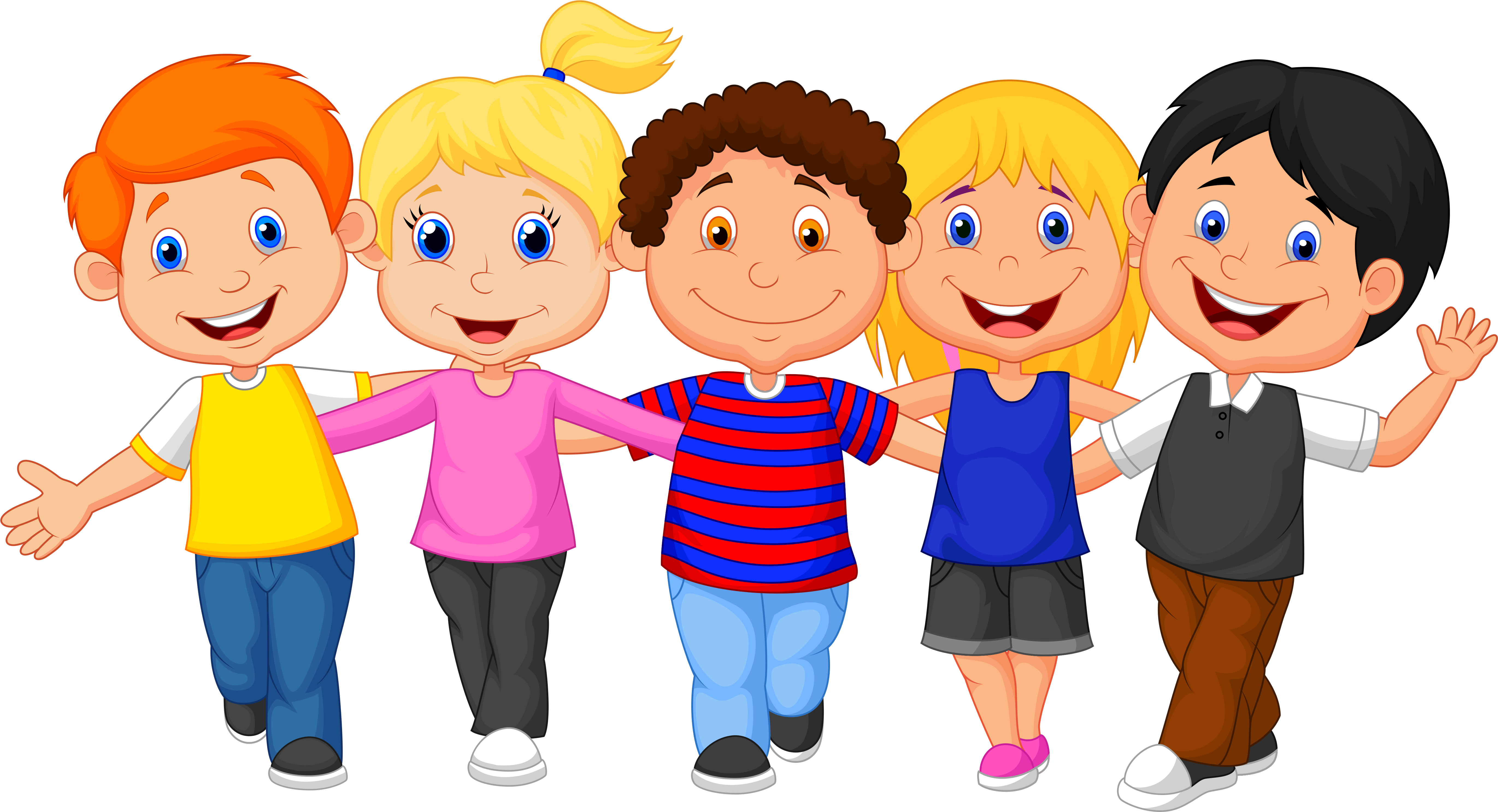 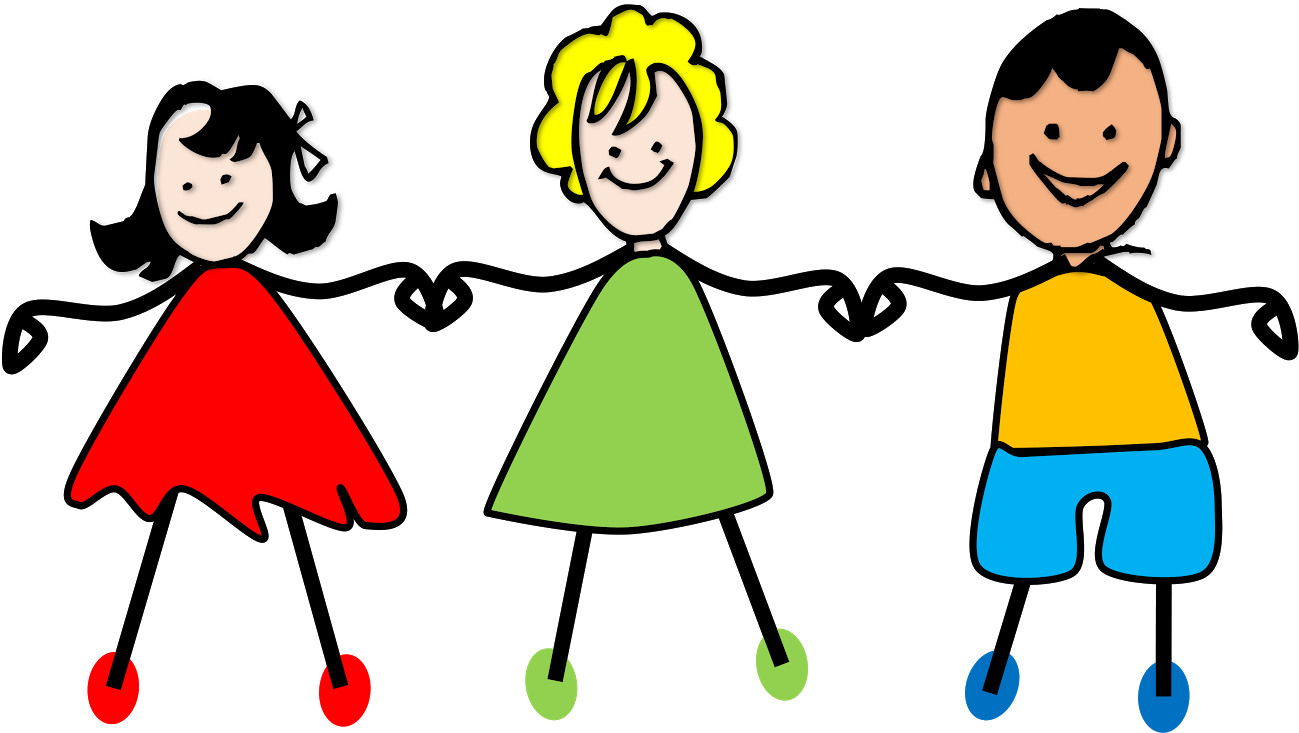